The Calculator Lab
By: Dr. Taha Havakhor
Assistant Professor of MIS
What have done so far?
Defining the custom components:
Calculator-display
Function-button
Number-button (see files in the community page)
Operation-button (see files in the community page)
The Calculator App
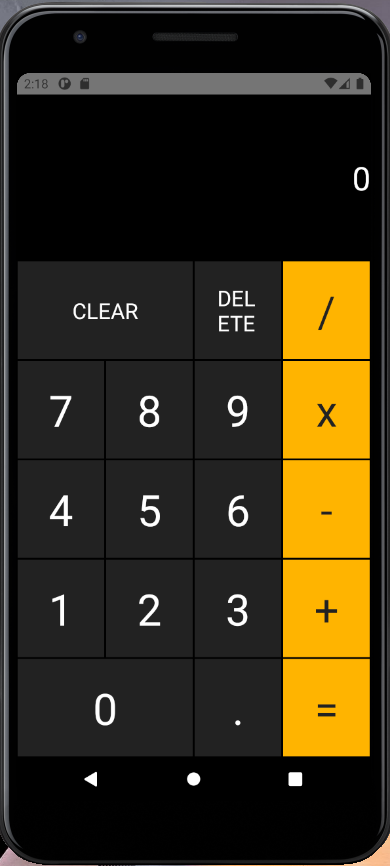 Import your custom components first
In App.js import your custom components
import CalculatorDisplay from './components/calculator-display’;
import NumberButton from './components/number-button’;
import OperationButton from './components/operation-button’;
import FunctionButton from './components/function-button';
Figure out the layout of the containers and components
<StatusBar/>
<SafeAreaView> //savContainer
//calculator container       <View>
//Button row		<View>
			<CalculatorDisplay />
		<View>
//Button row		<View>
			<FunctionButton />
			<FunctionButton />
			<OperationButton />
		<View>
//Button row		<View>
			<NumberButton />
			<NumberButton />
			<NumberButton />
			<OperationButton />

		<View>
		…
	</View>
</SafeAreaView>
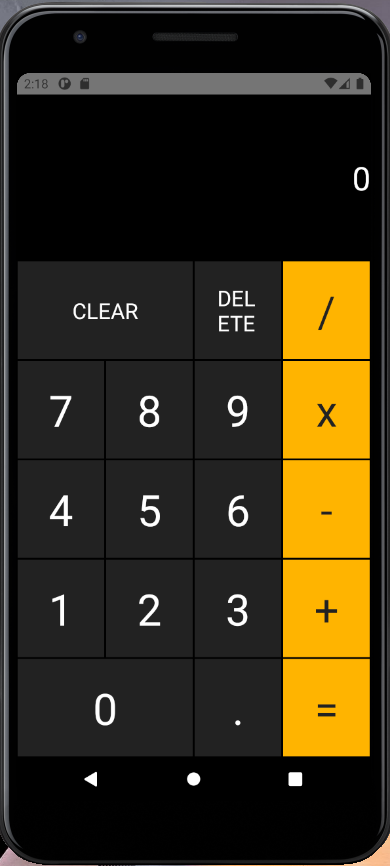 Status bar
Button Row
Safe area view (SAV), Calculator container
Style the containers
const styles = StyleSheet.create({  
calculatorContainer: {    display: 'flex',    flexDirection: 'column',    alignItems: 'stretch',    justifyContent: 'center',    flexGrow: 1,  },  
buttonRow: {    display: 'flex',    flexDirection: 'row',    alignItems: 'center',    justifyContent: 'flex-start',  },  
savContainer: {    flexGrow: 1,    backgroundColor: "#000000",  },
});
Add container styles to container tags in return ()
Example:
<SafeAreaView style={styles.savContainer}>
	<View style={styles.calculatorContainer}>
Let’s play
Open calculate-app complement file from the community site and follow the instructions.